EMPENA
Porto Alegre/RS
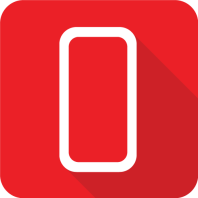 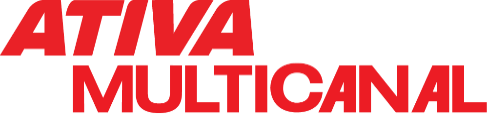 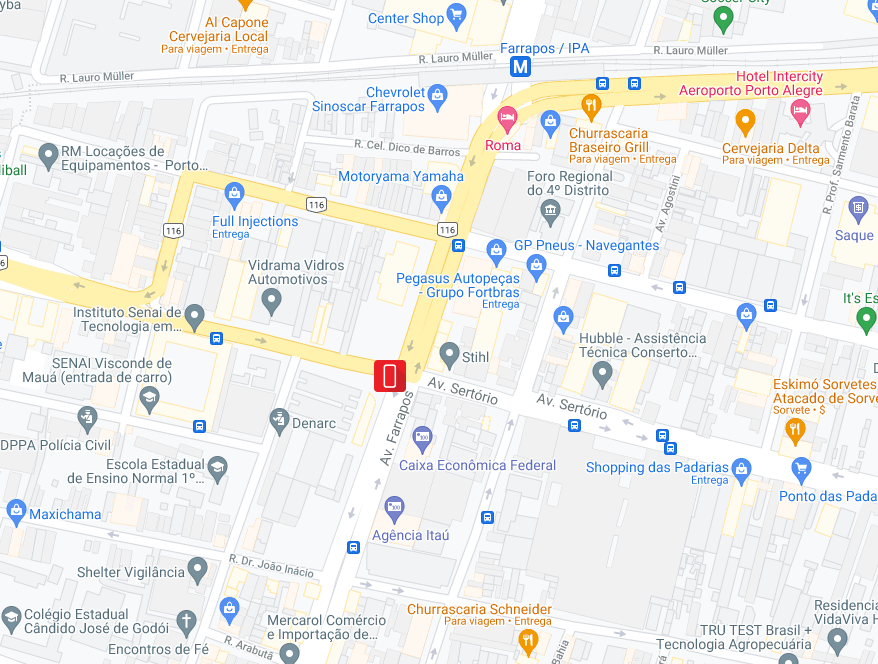 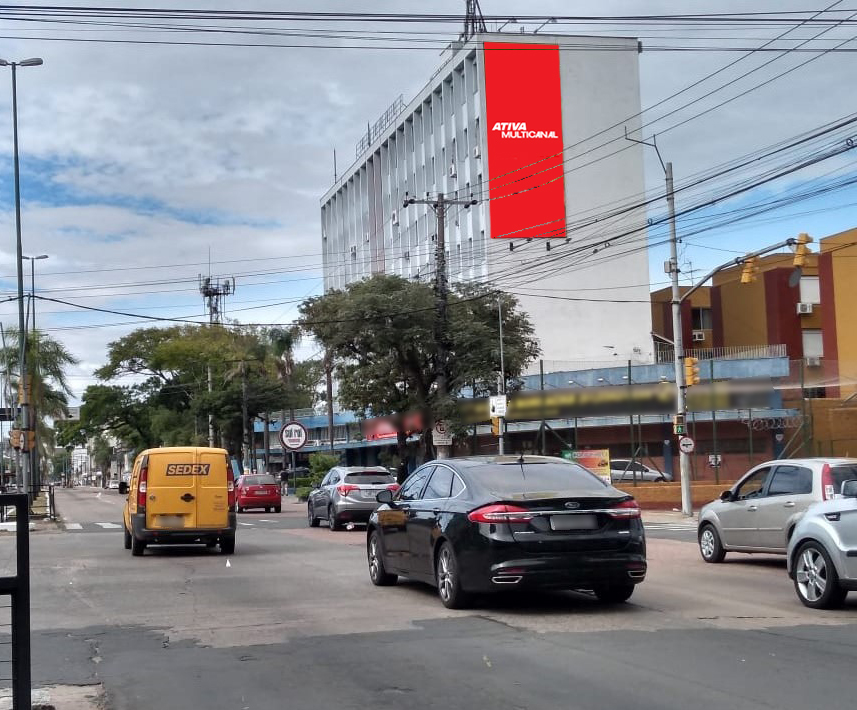 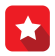 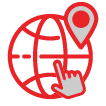 Farrapos x Sertório
Bairro: Navegantes
Sentido:  Bairro/Centro
Formato:  4m x 10m*
(dimensão máxima possível de ser utilizada no ponto)
ILUMINADO
REFERÊNCIAS
 Aeroporto Internacional Salgado Filho
 Boulevard Laçador
 Bourbon Shopping Assis Brasil
 Shopping Total
Número/disposição do(s) ponto(s)
019162
POTENCIAL DE IMPACTOS MENSAIS: 767.256*
*EPTC – Fev/22